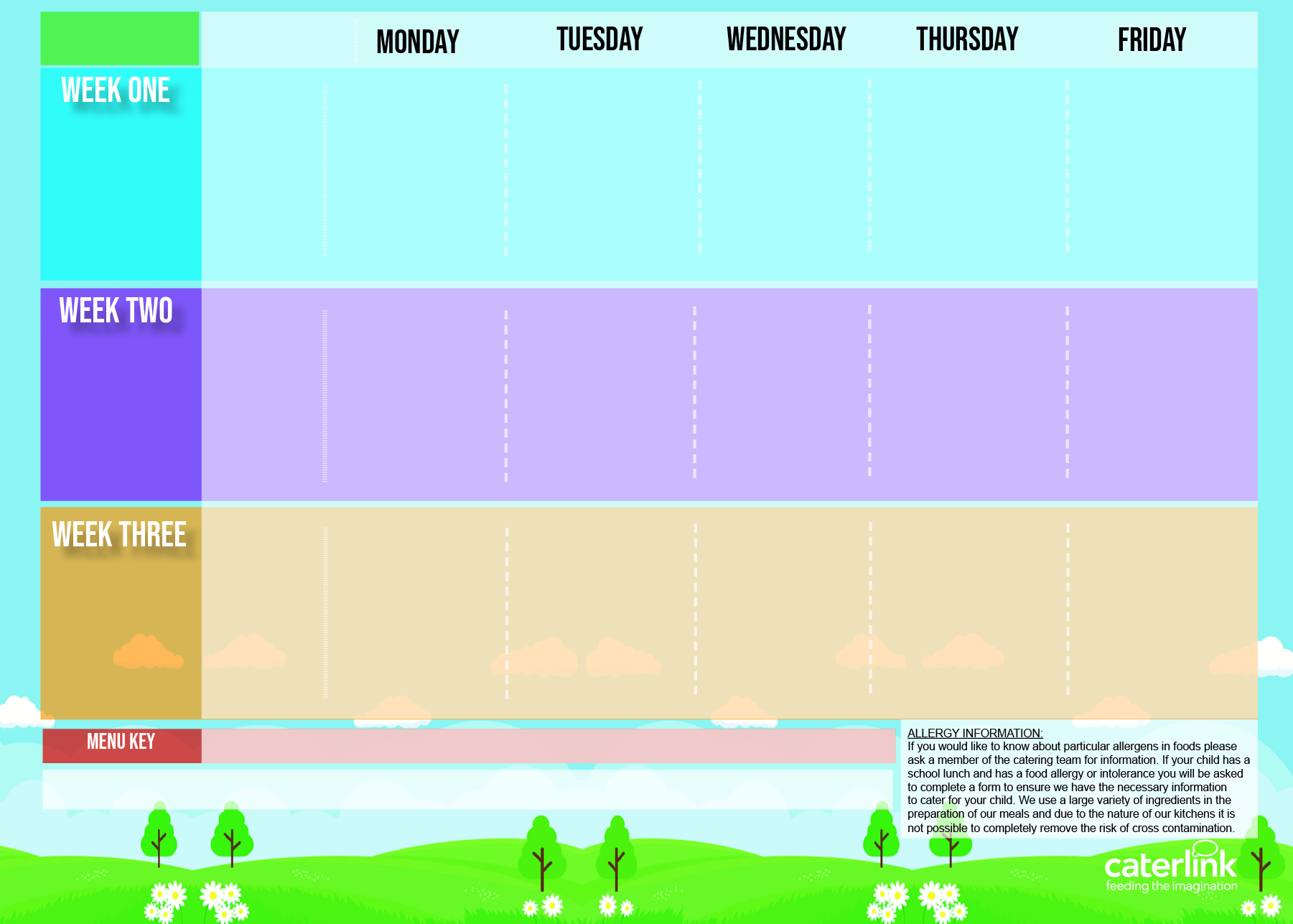 Autumn/ Winter
2023/ 2024
Beef & Bean  Burger in a bap with Potato Wedges
Cheese and Tomato Pizza with coleslaw Salad
Roast Chicken, Stuffing
 Roast Potatoes & Gravy
Fishfingers with Chips & Tomato Sauce
Spaghetti Bolognaise with Garlic Bread
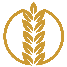 Option one
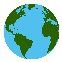 30/10/2023
20/11/2023
11/12/2023
8/01/2024
29/01/2024
26/02/2024
18/03/2024
Veg Wellington, Stuffing, Roast Potatoes & Gravy
Vegan Burger in a Bap with Potato Wedges
Cheesy Bean Pasty with Chips & Tomato Sauce
Vegan Cheese & Tomato Pizza with Coleslaw Salad
Veggie Bolognaise with Garlic Bread
Option two
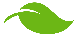 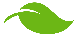 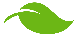 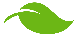 Vegetables
Vegetables of the Day
Vegetables of the Day
Vegetables of the Day
Vegetables of the Day
Vegetables of the Day
Fresh Fruit Salad
NEW Jam and Coconut Sponge
Fruit Jelly with Mandarins
Oaty Cookie
Dessert
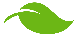 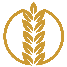 Lemon Drizzle
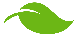 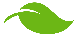 Roast Chicken, Stuffing Roast Potatoes & Gravy
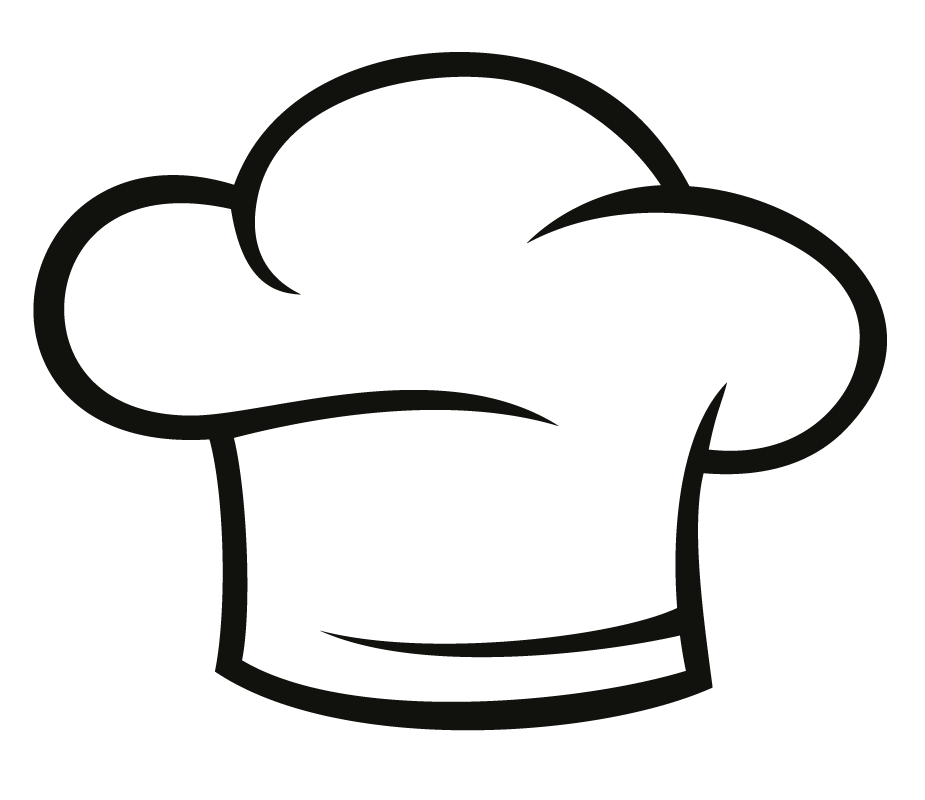 Fishfingers with Chips & Tomato Sauce
Chef Shilpa’s Chicken Korma with Rice
Sausage Roll with Potato Wedges
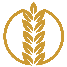 Option one
Tomato Pasta
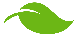 6/11/2023
27/11/2023
18/12/2023
15/01/2024
5/02/2024
4/03/2024
26/03/2024
Cheese Omelette with Chips & Tomato Sauce
Quorn fillet, Stuffing Roast Potatoes and Gravy
Veggie Meatballs in Tomato Sauce with Rice
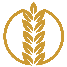 Plant based Sausage Rolls with Potato Wedges
Cheesy Swirl with New Potatoes
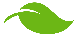 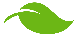 Option two
Vegetables of the Day
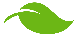 Vegetables of the Day
Vegetables of the Day
Vegetables
Vegetables of the Day
Vegetables of the Day
Chocolate Drizzle Cake with Chocolate Sauce
Apple Crumble with Custard
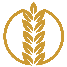 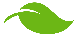 Vanilla Shortbread
NEW Carrot Cake
Dessert
Fruit Medley
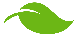 Chicken Fajitas
with Rice
Fishfingers with Chips & Tomato Sauce
Pasta  Carbonara with Toasted Breadcrumbs
Sausages and Gravy with Roast Potatoes
Chicken Pie with 
Mashed Potatoes
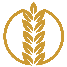 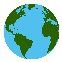 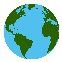 Option one
Veggie Sausages and Gravy with Roast Potatoes
Vegetable Fajitas 
with Rice
Tomato Pasta with Toasted Breadcrumbs
BBQ Quorn Fillet with Chips
13/11/2023
4/12/2023
1/01/2024
22/01/2024
19/02/2024
11/03/2024
Macaroni Cheese
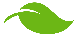 Option two
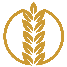 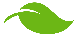 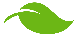 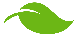 Vegetables of the Day
Vegetables of the Day
Vegetables
Vegetables of the Day
Vegetables of the Day
Vegetables of the Day
NEW Chocolate 
Orange Cookie
Iced Sponge
NEW Melting Moment 
Biscuit
Apple Upside Down Cake 
with Custard
Fruit Platter
Dessert
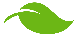 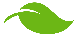 Vegan
Wholemeal
Added Plant Power
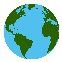 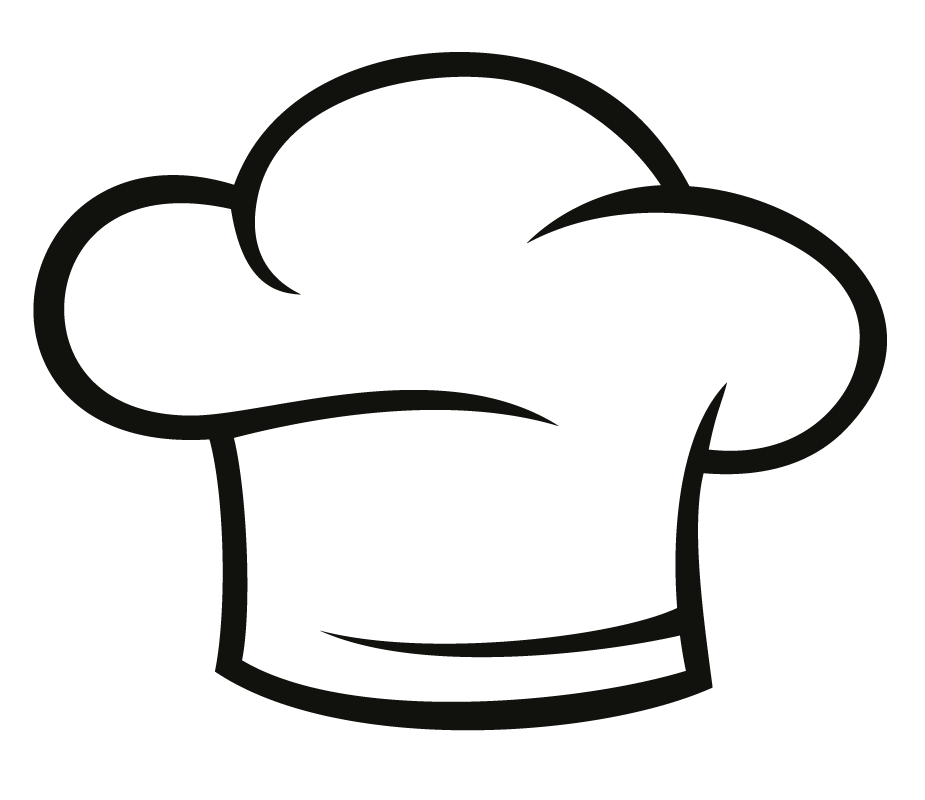 Chef’s Special
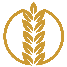 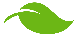 Available Daily: - Freshly cooked jacket potatoes with a choice of fillings - Bread freshly baked on site daily- Daily salad selection
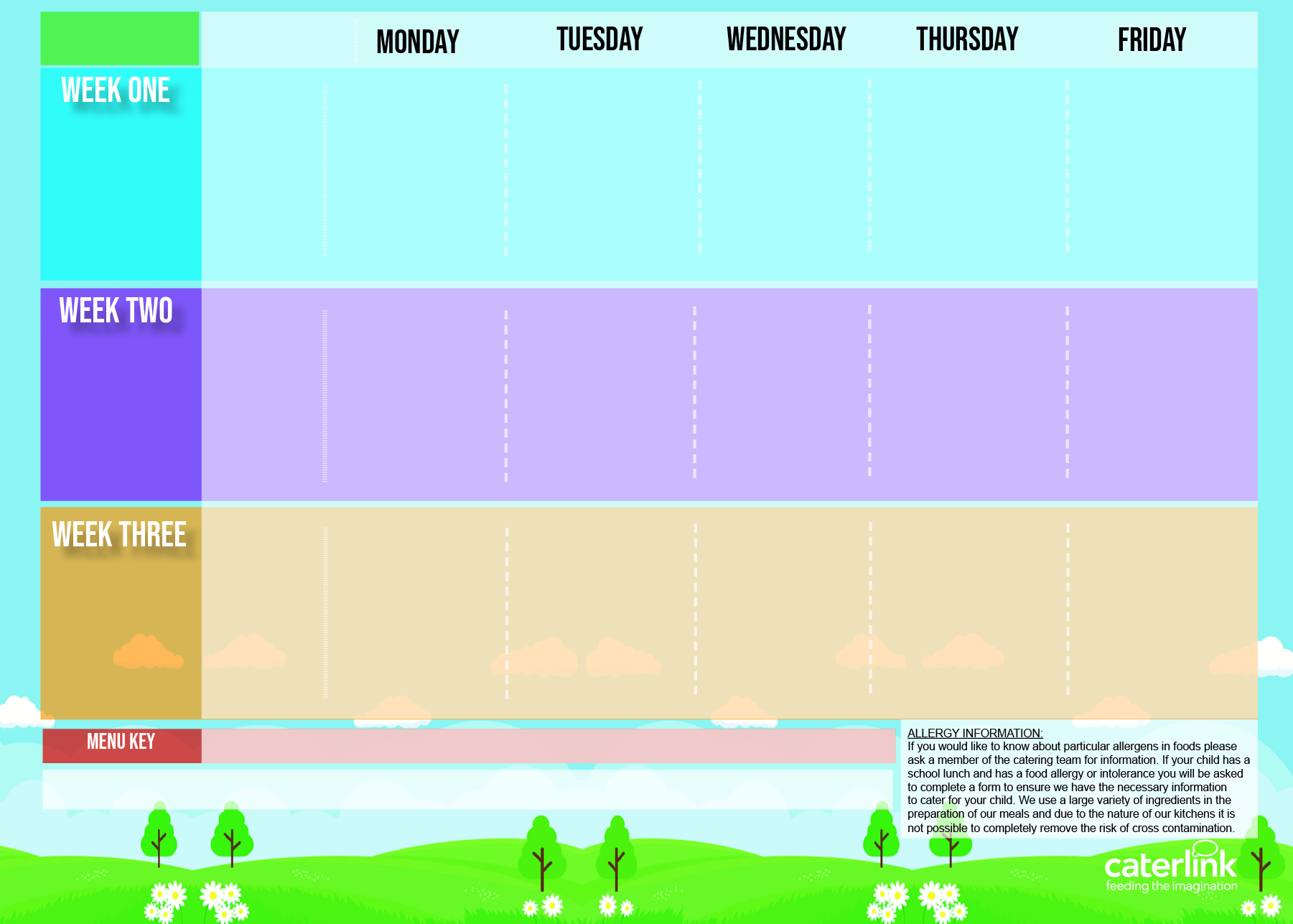 Autumn/ Winter
2023/ 2024
BB1  Beef & Bean  Burger in a bap SD17  with Potato Wedges SD6
V231Cheese and Tomato Pizza with coleslaw Salad SD47
C4 Roast Chicken, SD40 Stuffing Roast Potatoes & Gravy SD82, SD118
F6 Fishfingers with SD5 Chips & Tomato Sauce SD14
SD8 Spaghetti B48 Bolognaise with SD50 Garlic Bread
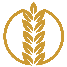 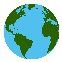 Option one
30/10/2023
20/11/2023
11/12/2023
8/01/2024
29/01/2024
26/02/2024
18/03/2024
V232Veg Wellington, Stuffing, Roast Potatoes & Gravy
V191Cheesy Bean Pasty with Chips & Tomato Sauce
V171 Cheese & Tomato Pizza with Coleslaw Salad SD47
SD8 Veggie V233 Bolognaise with Garlic Bread
Option two
V47 Vegan Burger in a Bap SD17 with Potato Wedges SD6
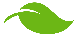 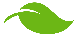 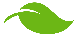 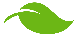 Vegetables
Vegetables of the Day
Vegetables of the Day
Vegetables of the Day
Vegetables of the Day
Vegetables of the Day
NEW Jam and Coconut Sponge D233
D235 Fruit Jelly with Mandarins
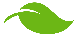 Oaty Cookie D85
Dessert
D223 Fresh Fruit Salad
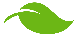 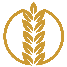 Lemon Drizzle D168
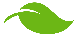 C4 Roast Chicken, Stuffing SD40Roast Potatoes & Gravy SD82 SD118
C86 Chef Shilpa’s Chicken Korma with SD84 Rice
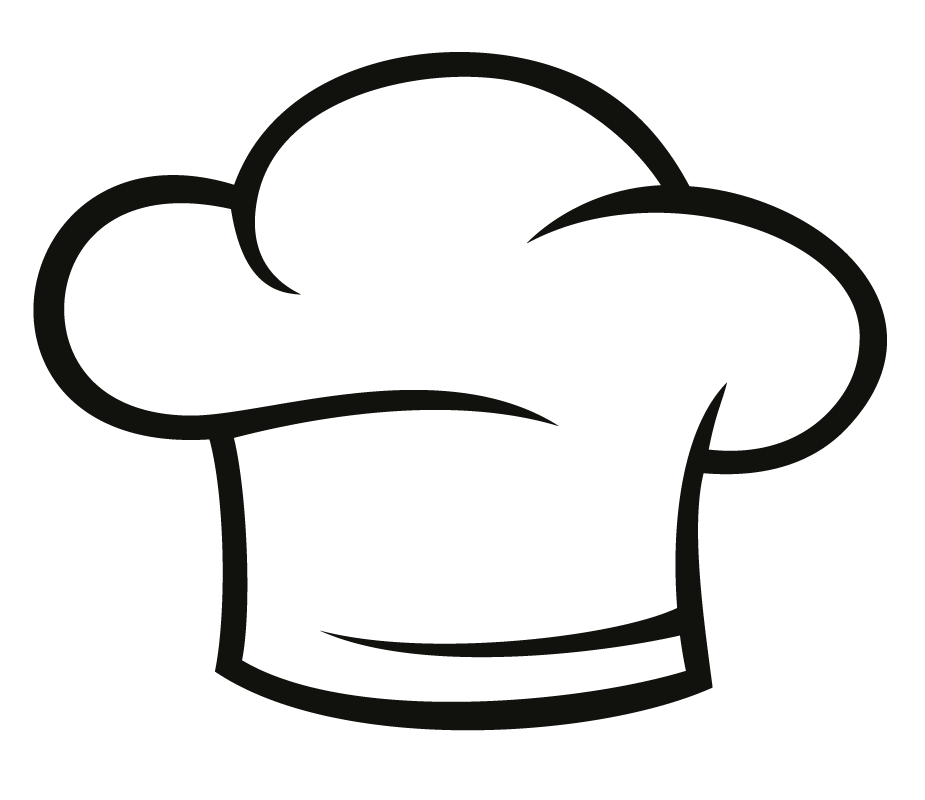 F6 Fishfingers with Chips & Tomato Sauce SD5, SD14
P19Sausage Roll with Potato Wedges SD6
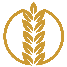 Option one
V188, SD11 Tomato Pasta
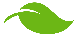 6/11/2023
27/11/2023
18/12/2023
15/01/2024
5/02/2024
4/03/2024
26/03/2024
V237Veggie Meatballs in Tomato Sauce V225  with Rice
V24 Cheese Omelette with Chips & Tomato Sauce
Plant based Sausage Rolls with Potato Wedges V161 SD6
V204 Quorn fillet, Stuffing Roast Potatoes and Gravy
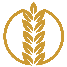 V27 Cheesy Swirl with New Potatoes SD2
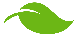 Option two
Vegetables of the Day
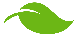 Vegetables of the Day
Vegetables of the Day
Vegetables
Vegetables of the Day
Vegetables of the Day
D198 Chocolate Drizzle Cake with Chocolate Sauce D3
Apple Crumble with Custard D242, D2
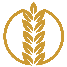 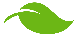 D57Vanilla Shortbread
NEW Carrot Cake D234
Dessert
D224 Fruit Medley
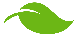 Chicken Fajitas
with Rice SD84
F6 Fishfingers with Chips & Tomato Sauce SD5, SD14
PK2 MC6 Pasta  Carbonara with Toasted Breadcrumbs
P3/C6 Sausages and Gravy with Roast Potatoes SD118, SD82
C59 Chicken Pie with 
Mashed Potatoes SD1
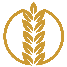 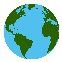 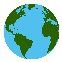 Option one
V238 Veggie Sausages and Gravy with Roast Potatoes SD118 SD82
V211 Vegetable Fajitas 
with SD84 Rice
V225 Tomato Pasta with MC6 Toasted Breadcrumbs and Cheese or Vegan Sheese topping V85/V216
V205 BBQ Quorn Fillet with Chips
13/11/2023
4/12/2023
1/01/2024
22/01/2024
19/02/2024
11/03/2024
V11 Macaroni Cheese
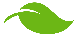 Option two
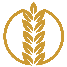 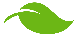 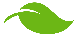 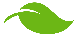 Vegetables of the Day
Vegetables of the Day
Vegetables
Vegetables of the Day
Vegetables of the Day
Vegetables of the Day
D230 NEW Chocolate 
Orange Cookie
D177 Iced Sponge
D231 NEW Melting Moment 
Biscuit
D176 Peach Upside Down Cake 
with Custard D2
D225 Fruit Platter
Dessert
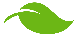 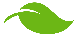 Vegan
Wholemeal
Added Plant Power
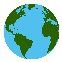 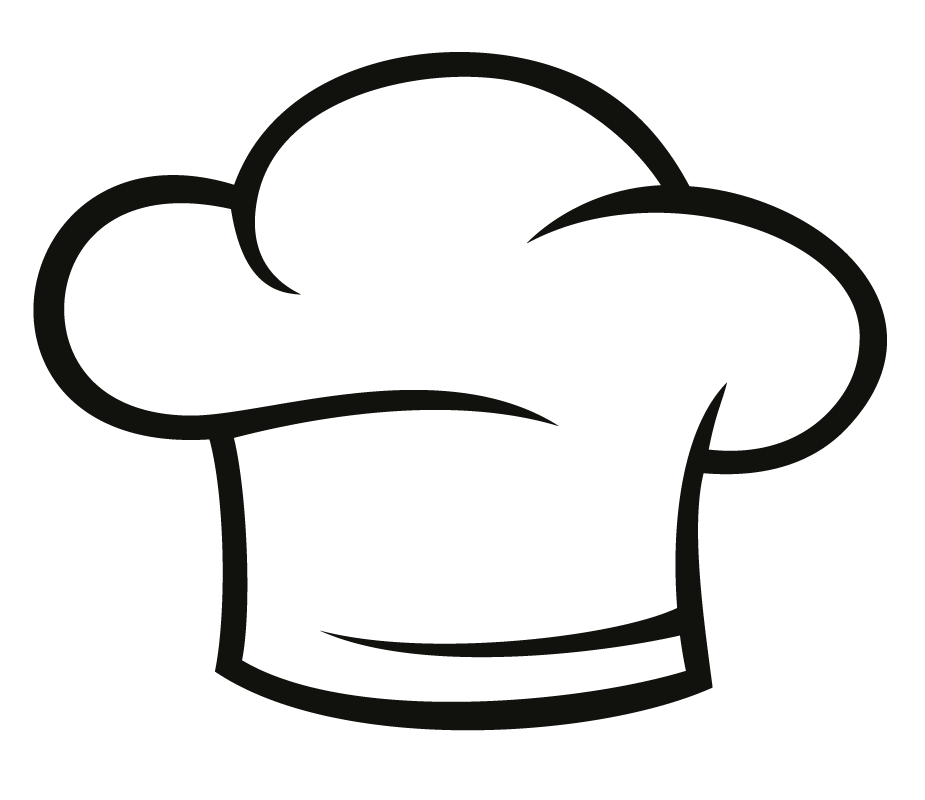 Chef’s Special
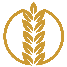 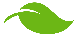 Available Daily: - Freshly cooked jacket potatoes with a choice of fillings - Bread freshly baked on site daily- Daily salad selection